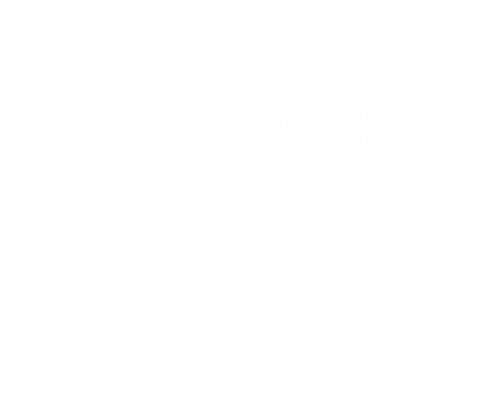 Внедрение технологии «Служба сиделок»
В рамках реализации национального проекта «Демография» с целью внедрения системы долговременного ухода за гражданами пожилого возраста и инвалидами 
в МБУ "КЦСОН" разработана и развивается стационаро-замещающая технология «Служба сиделок»
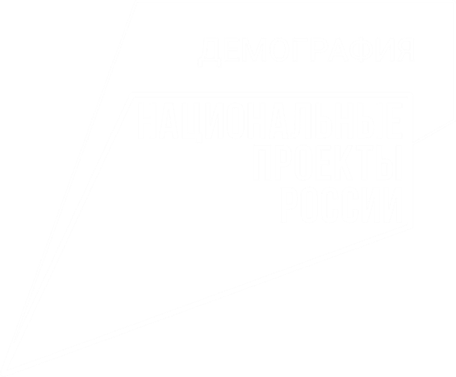 Технология «Служба сиделок» применяется с целью обеспечения жизнедеятельности граждан, имеющих полную или частичную утрату способности либо возможности осуществлять самообслуживание, самостоятельно передвигаться и удовлетворять свои жизненные потребности, для сохранения пребывания этих граждан в привычной благоприятной социальной среде. 

«Служба сиделок» функционирует в рамках деятельности отделения социального обслуживания на дому.
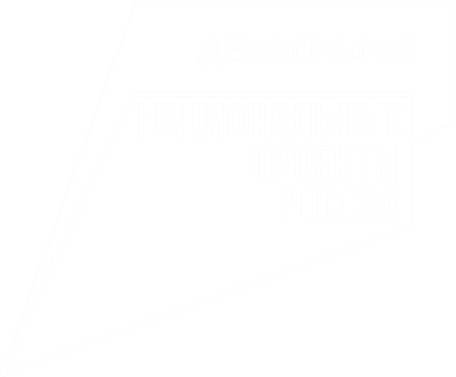 «Служба сиделок» предоставляет гражданам комплекс социальных услуг, осуществляет их социальное сопровождение.

К социальным услугам, предоставляемых «Службой сиделок», относятся:
- социальные услуги, предусмотренные Порядками предоставления социальных услуг на дому, срочных социальных услуг, утвержденными постановлением Правительства Челябинской области от 21.10.2015г. № 546-П),
- дополнительные платные социальные услуги (перечень дополнительных платных услуг утвержден  постановлением Администрации  Кусинского муниципального района).
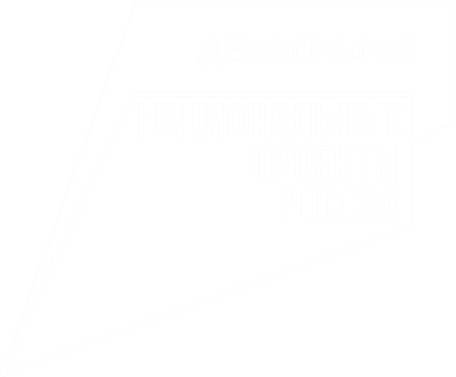 В настоящее время служба сиделокКомплексного центра состоит из четырех социальных работников. 
На обслуживании состоит пятеро граждан.
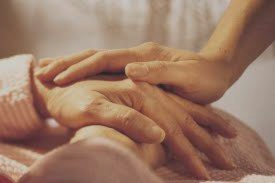